Jornades de benvinguda nous estudiants 2022/2023Salut
21 de setembre
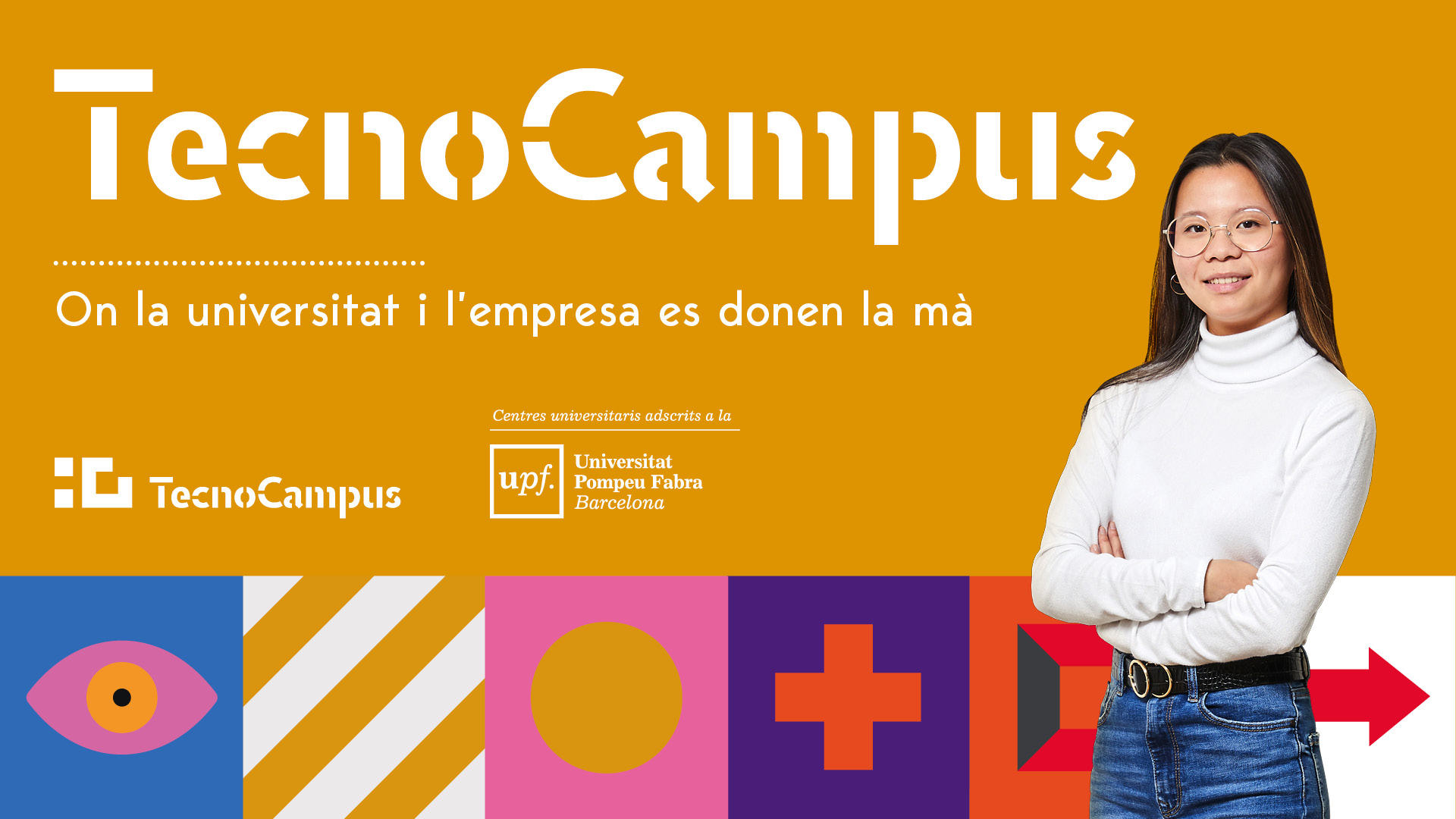 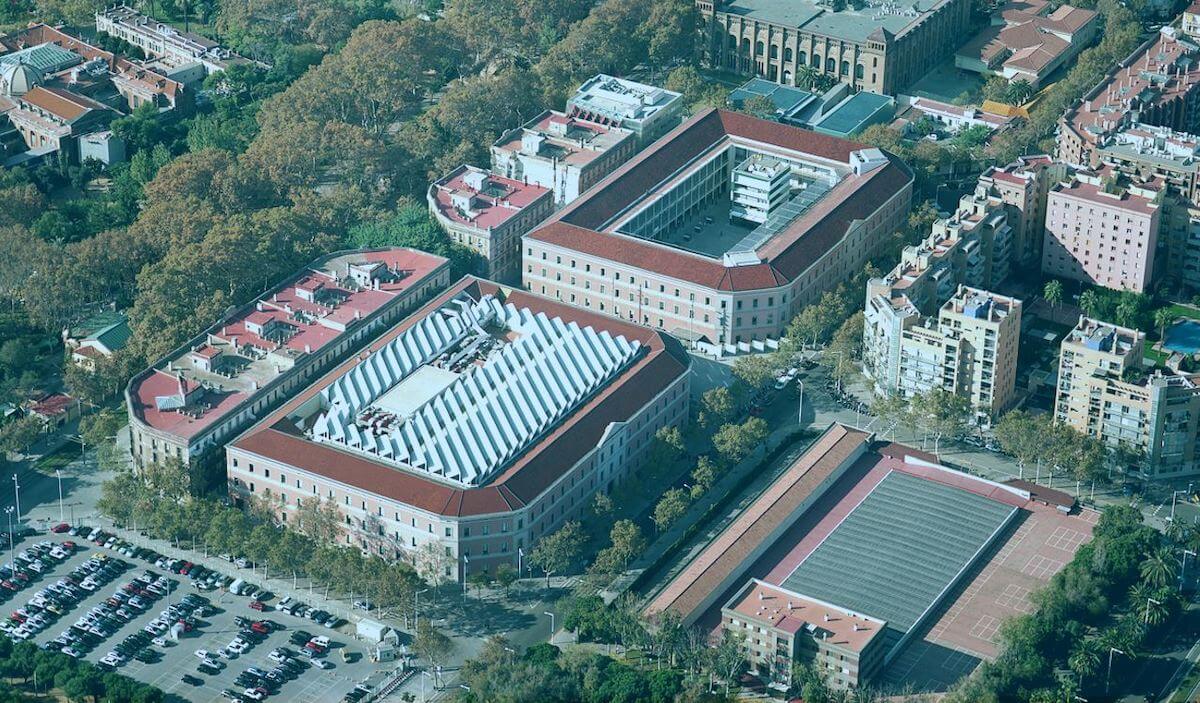 La Universitat Pompeu Fabra
J o r n a d a   d e   B e n v i n g u d a.   C u r s  2021 - 2122
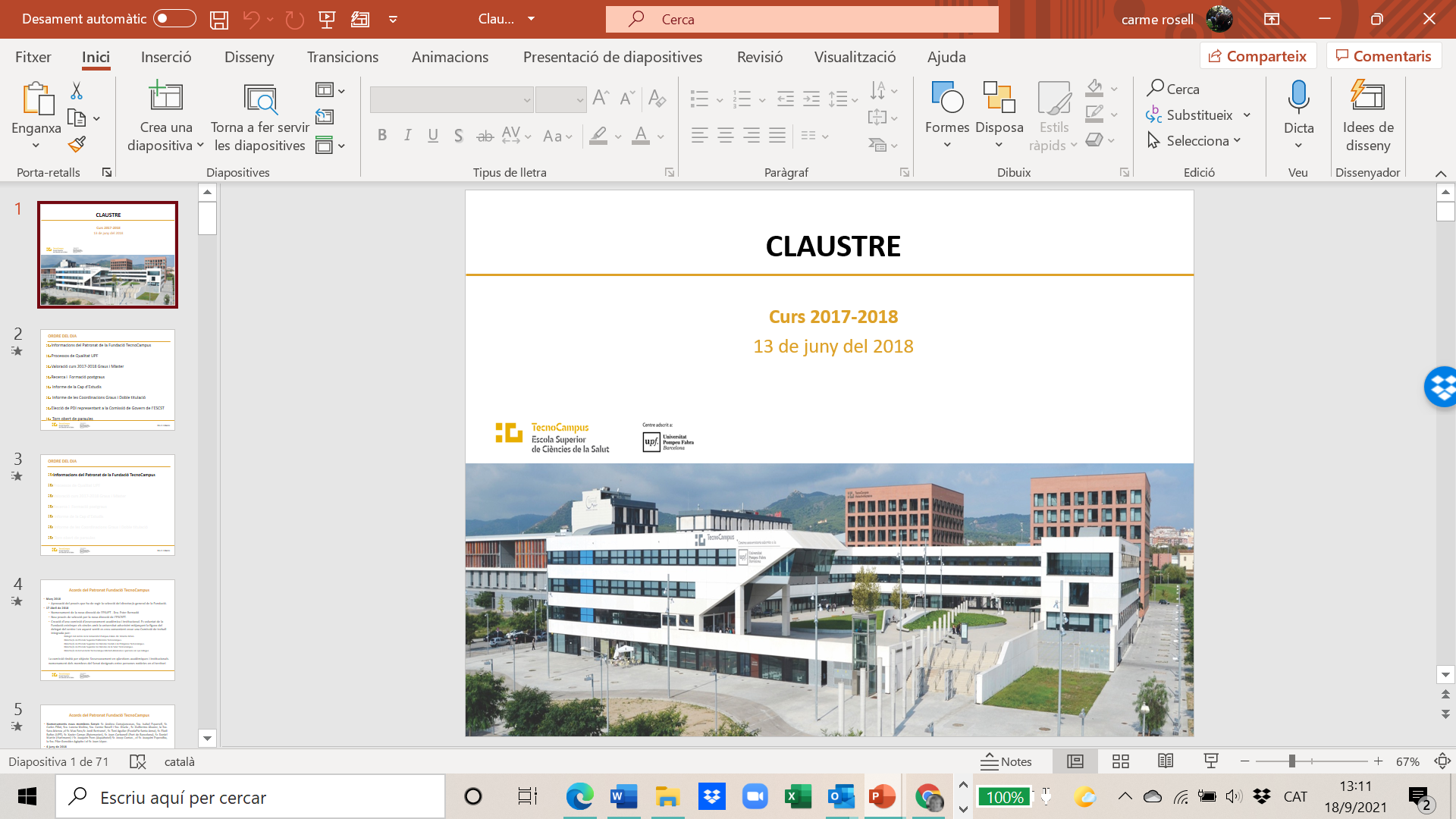 El Model UPF
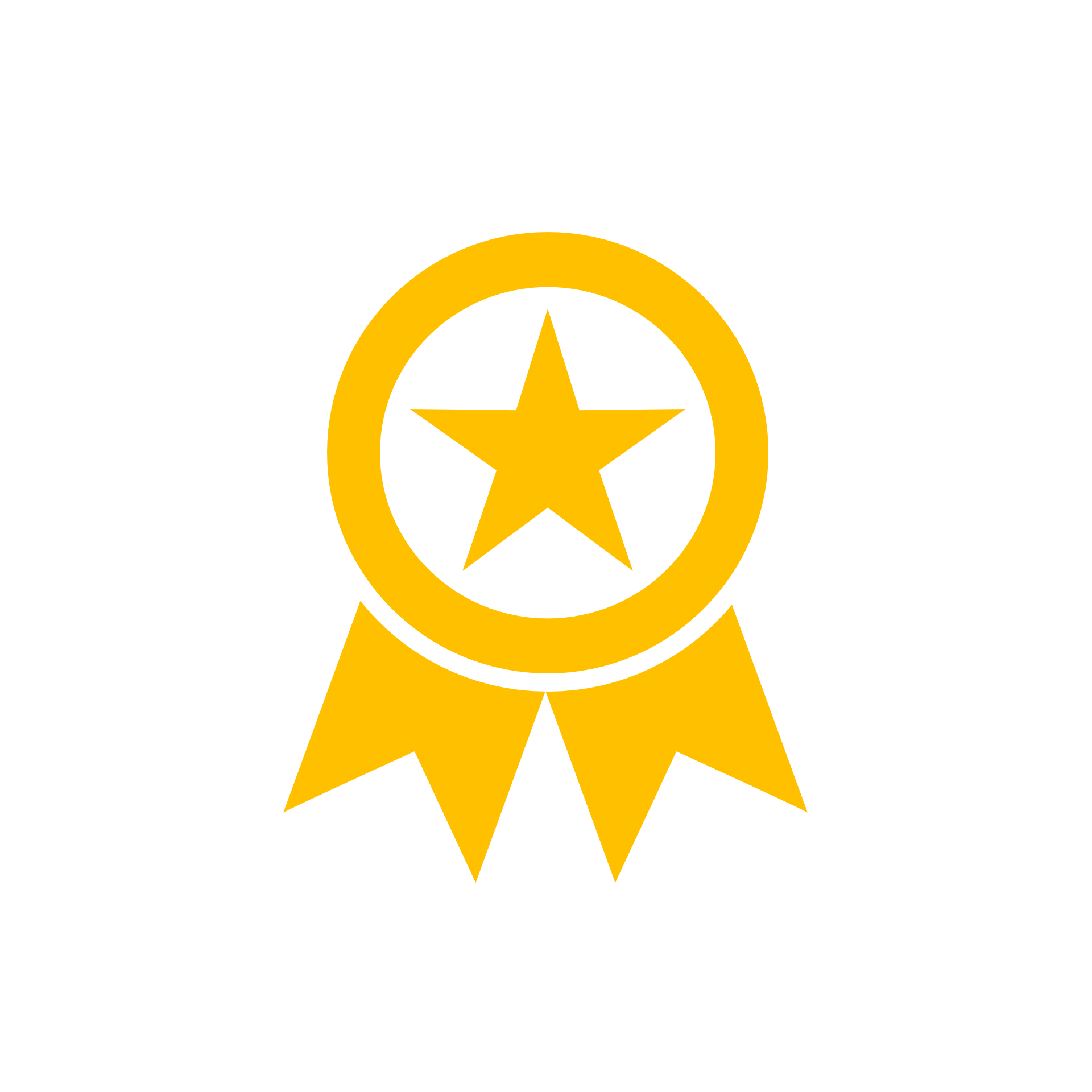 J o r n a d a   d e   B e n v i n g u d a.   C u r s  2022 - 2023
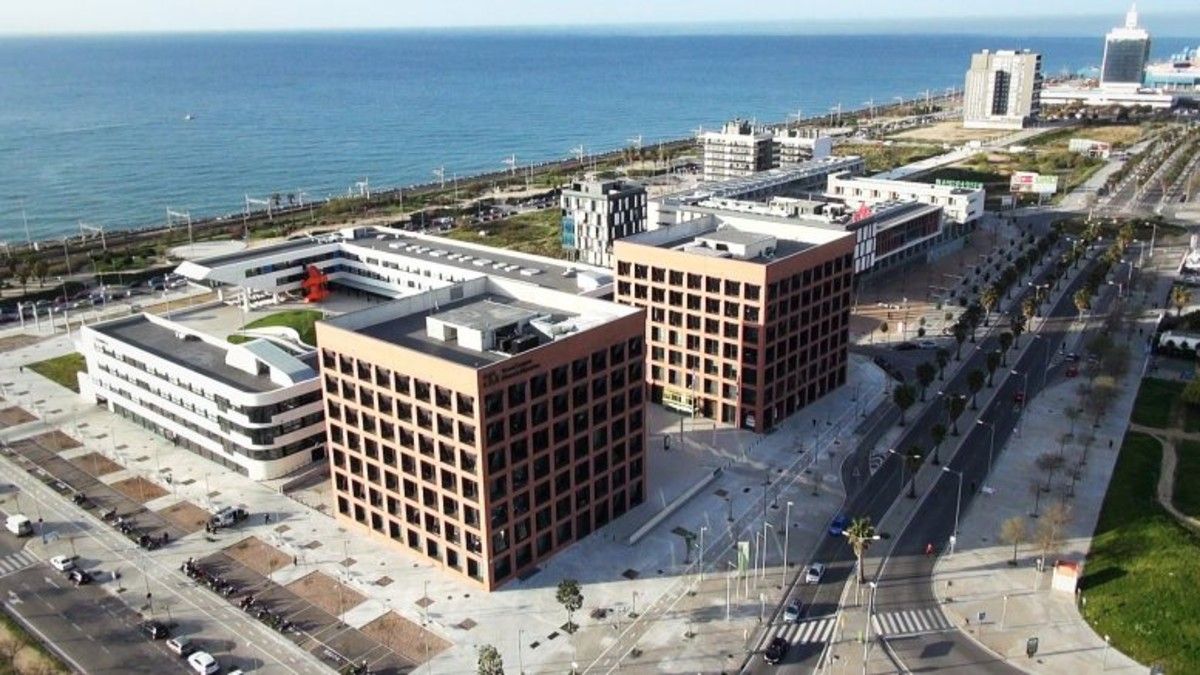 5
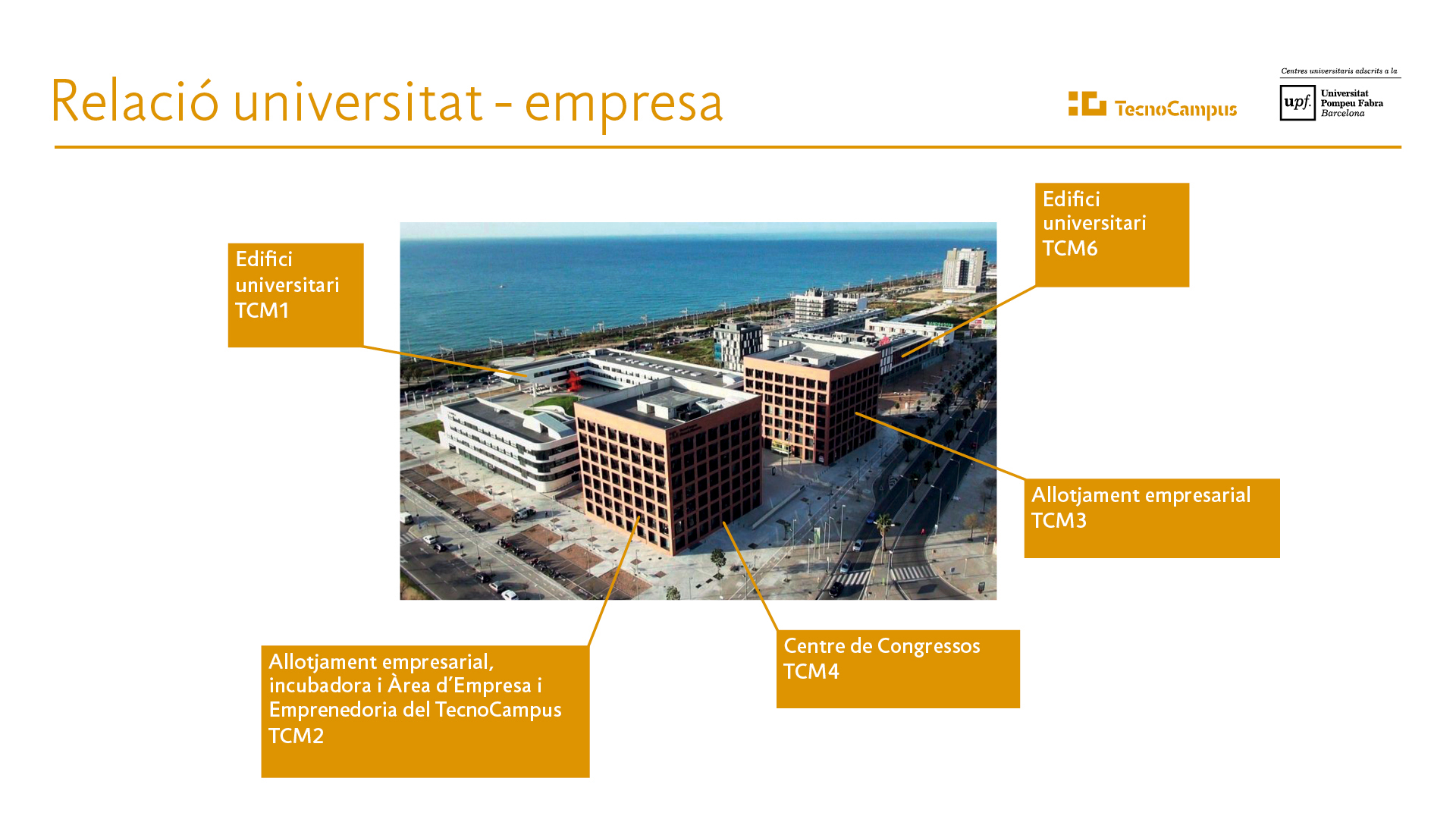 EL CAMPUS
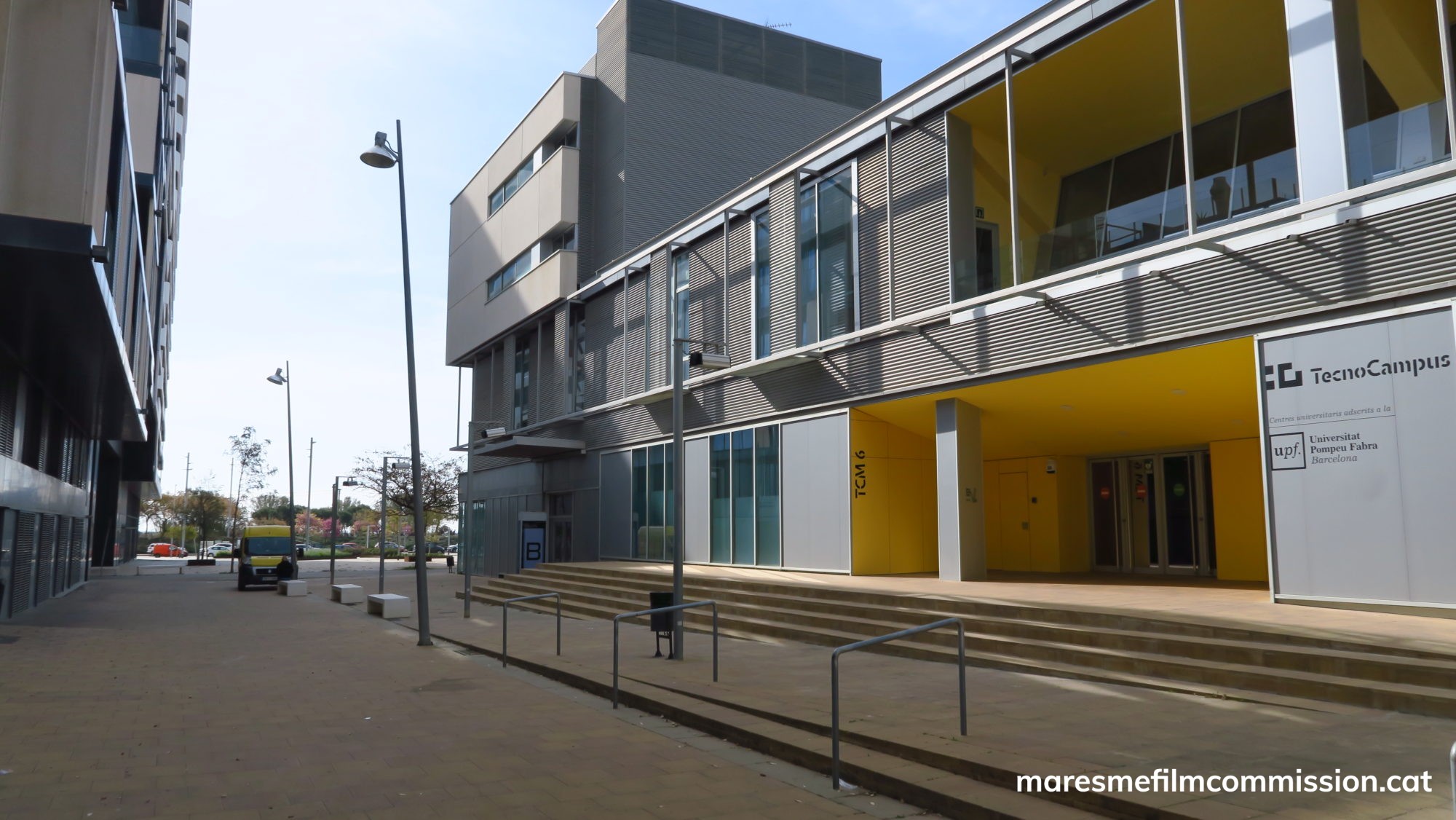 TCM-6
J o r n a d a   d e   B e n v i n g u d a.   C u r s  2022 - 2023
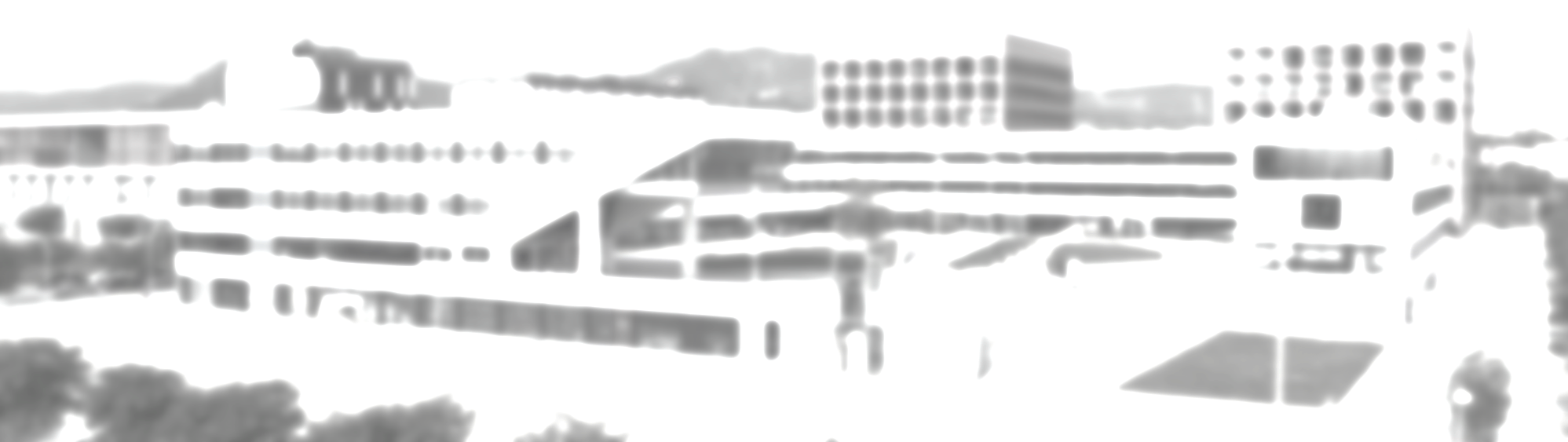 ESTRUCTURA ACADÈMICA
8
Estructura acadèmica del TecnoCampus-Transició de les Escola als Departaments
CENTRE UNIVERSITARI TENOCAMPUS
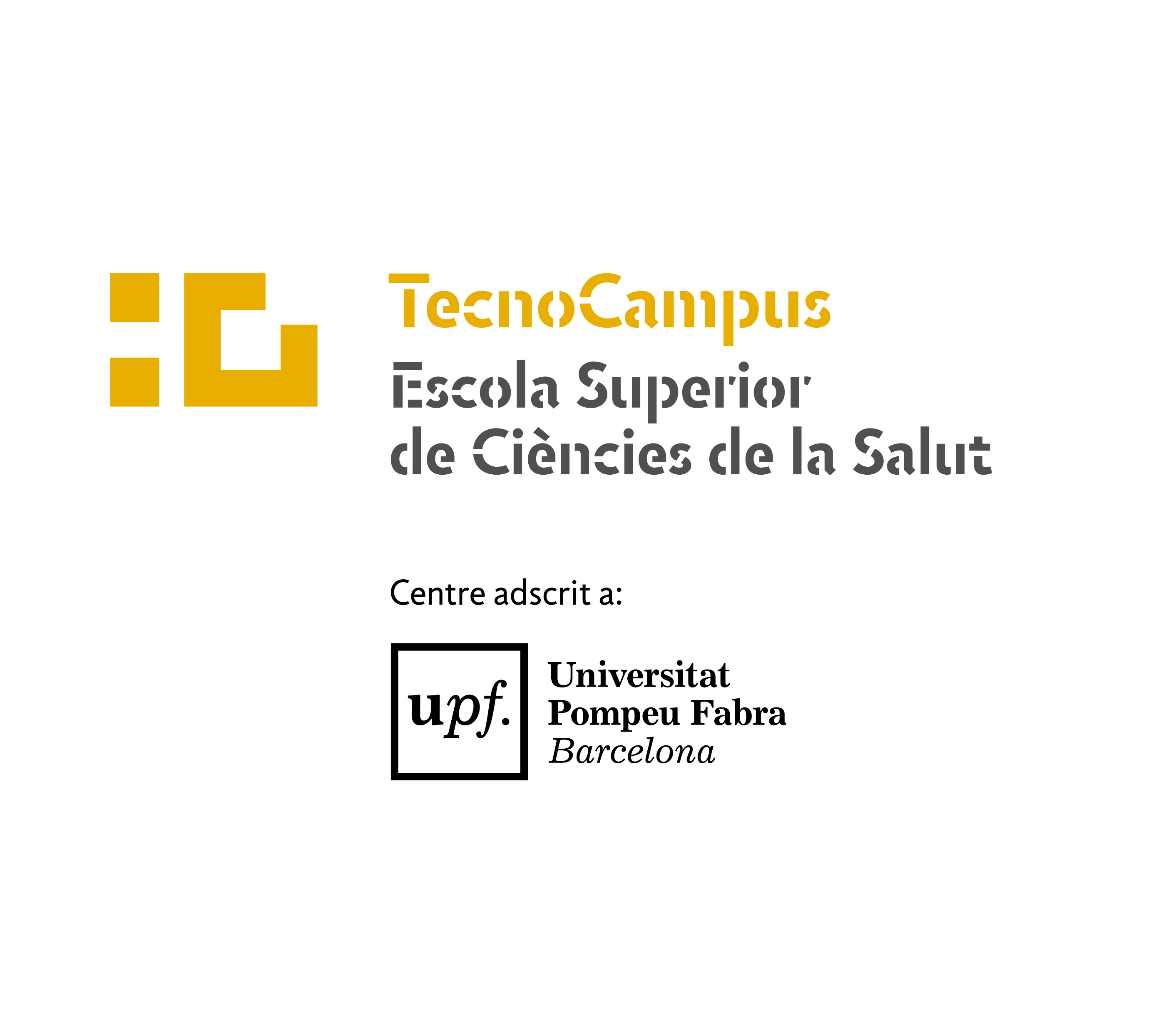 Departament Empresa
Departament Indústries Culturals
Departament  Salut
Departament Tecnologia
9
Mitjans audiovisuals
Estructura acadèmica del TecnoCampus- Graus
Escola Superior de Ciències de la Salut
Salut
Ciències de l’Activitat Física i de l’Esport
Infermeria
Fisioteràpia
Doble titulació Fisioteràpia- Ciències de l’Activitat Física i de l’Esport
10
Mitjans audiovisuals
Estructura acadèmica del TecnoCampus- Graus
Escola Superior de Ciències de la Salut
Indústries Culturals
Tecnologia
Salut
Empresa
Administració d’Empreses i Gestió de la Innovació
Enginyeria Electrònica i Automàtica Industrial
Disseny i Producció de Videojocs
Ciències de l’Activitat Física i de l’Esport
Administració d’Empreses i Gestió de la Innovació  (docència en anglès)
Enginyeria Mecànica
Mitjans Audiovisuals
Infermeria
Enginyeria en 
Organització Industrial
Fisioteràpia
Doble grau Administració d’Empreses /Turisme i gestió del Lleure
Simultaneïtat 
Electrònica - Mecànica
Doble titulació Fisioteràpia- Ciències de l’Activitat Física i de l’Esport
Enginyeria Informàtica de Gestió i Sistemes d’Informació
Màrqueting i Comunitats Digitals
Doble grau Administració d’Empreses /Màrqueting
Doble Grau Eng. Informàtica de Gestió i Sistemes d’Inf. – 
Disseny i Producció de Videojocs
Logística i Negocis Marítims
11
Mitjans audiovisuals
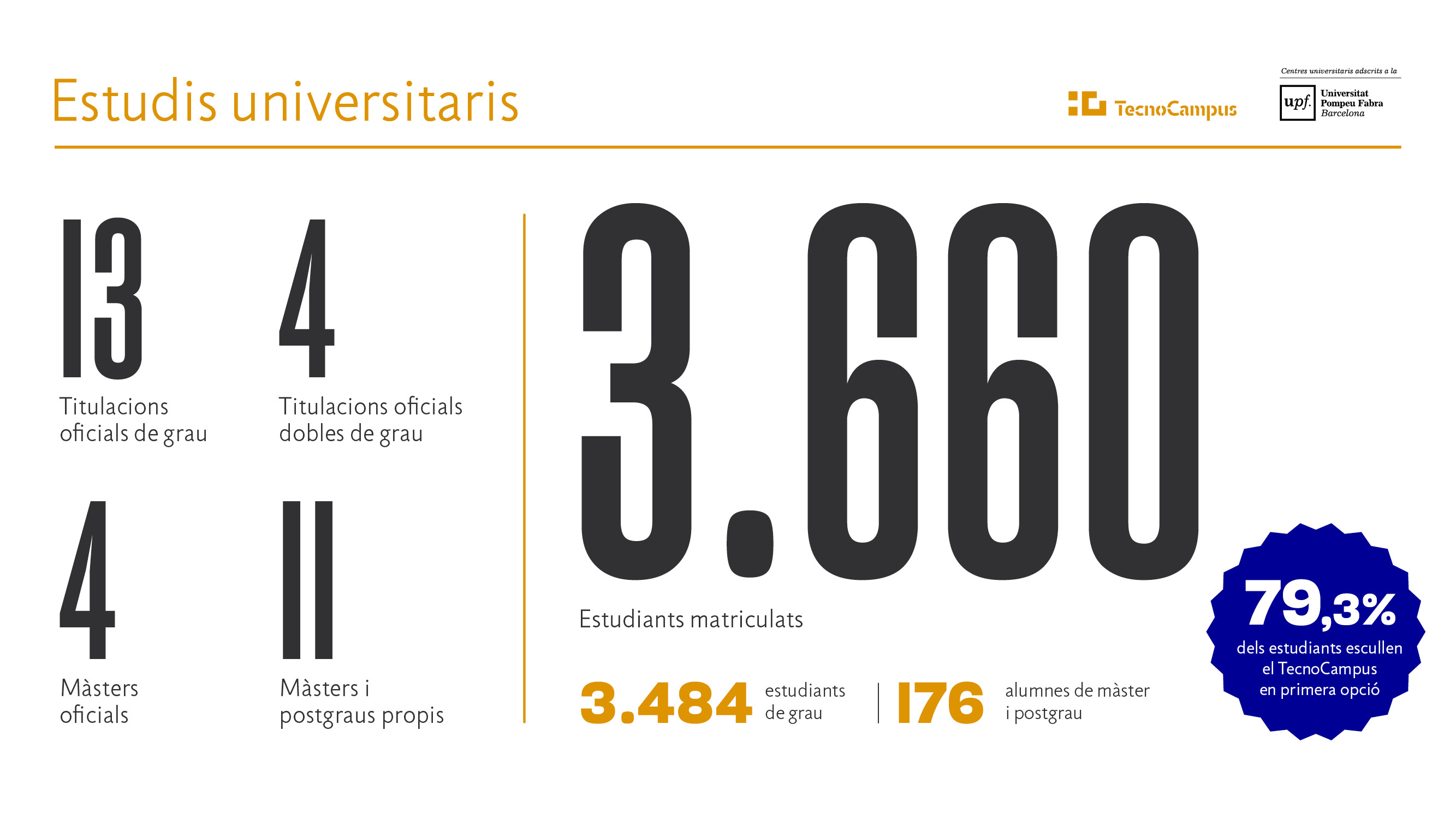 Equip docent Salut
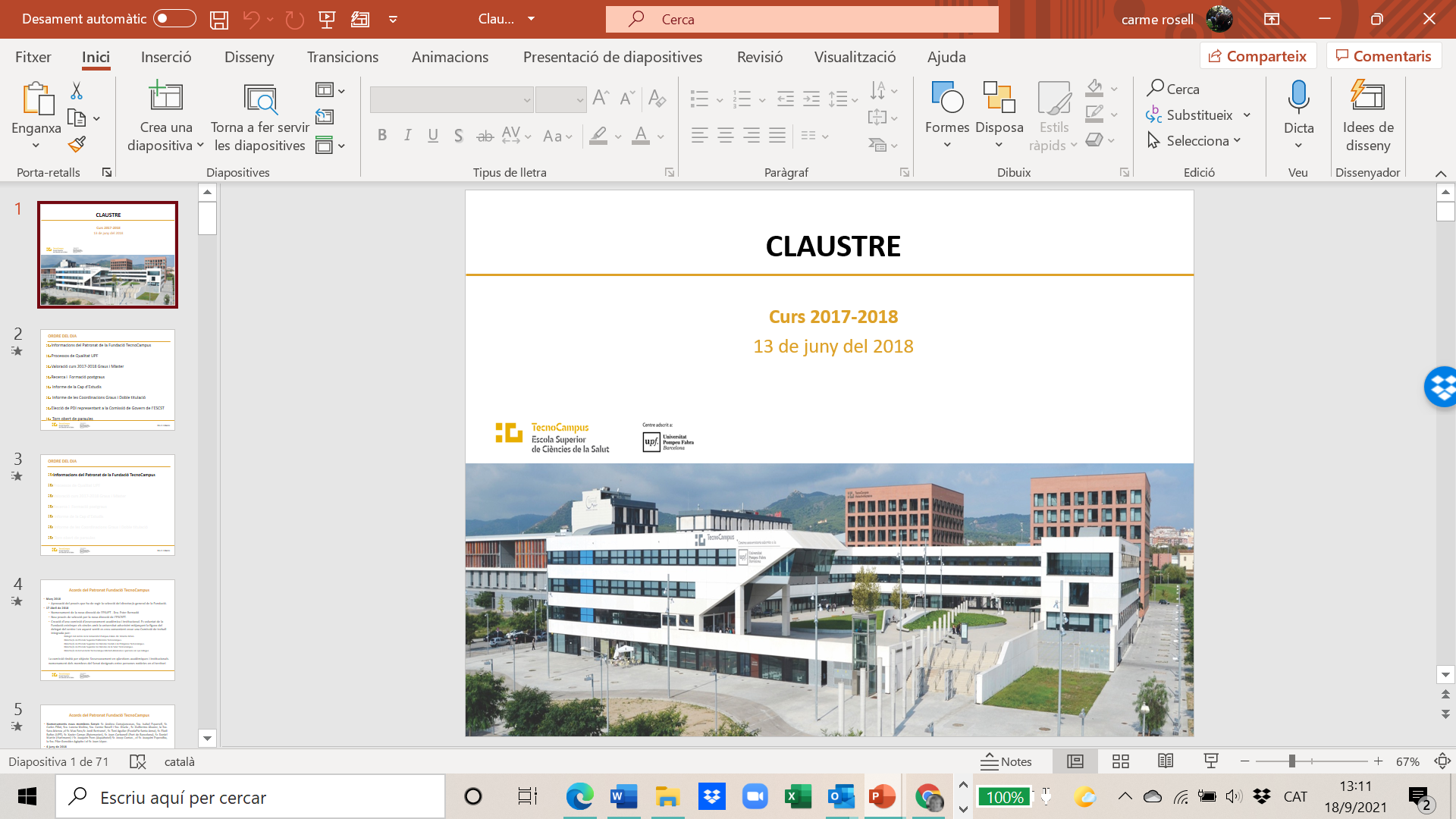 Consell de Departament
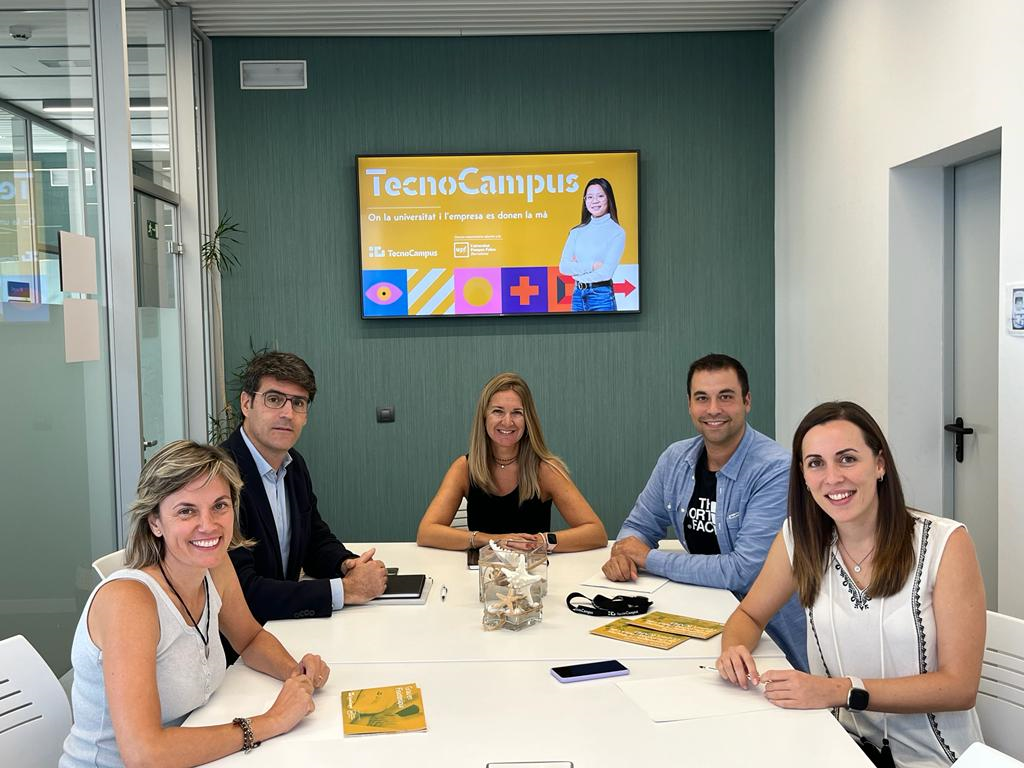 Múltiples disciplines
23 PDI Permanent
165 PDI
141 PDI
Associat
Experts/es en diferents àmbits
J o r n a d a   d e   B e n v i n g u d a.   C u r s  2022- 2023
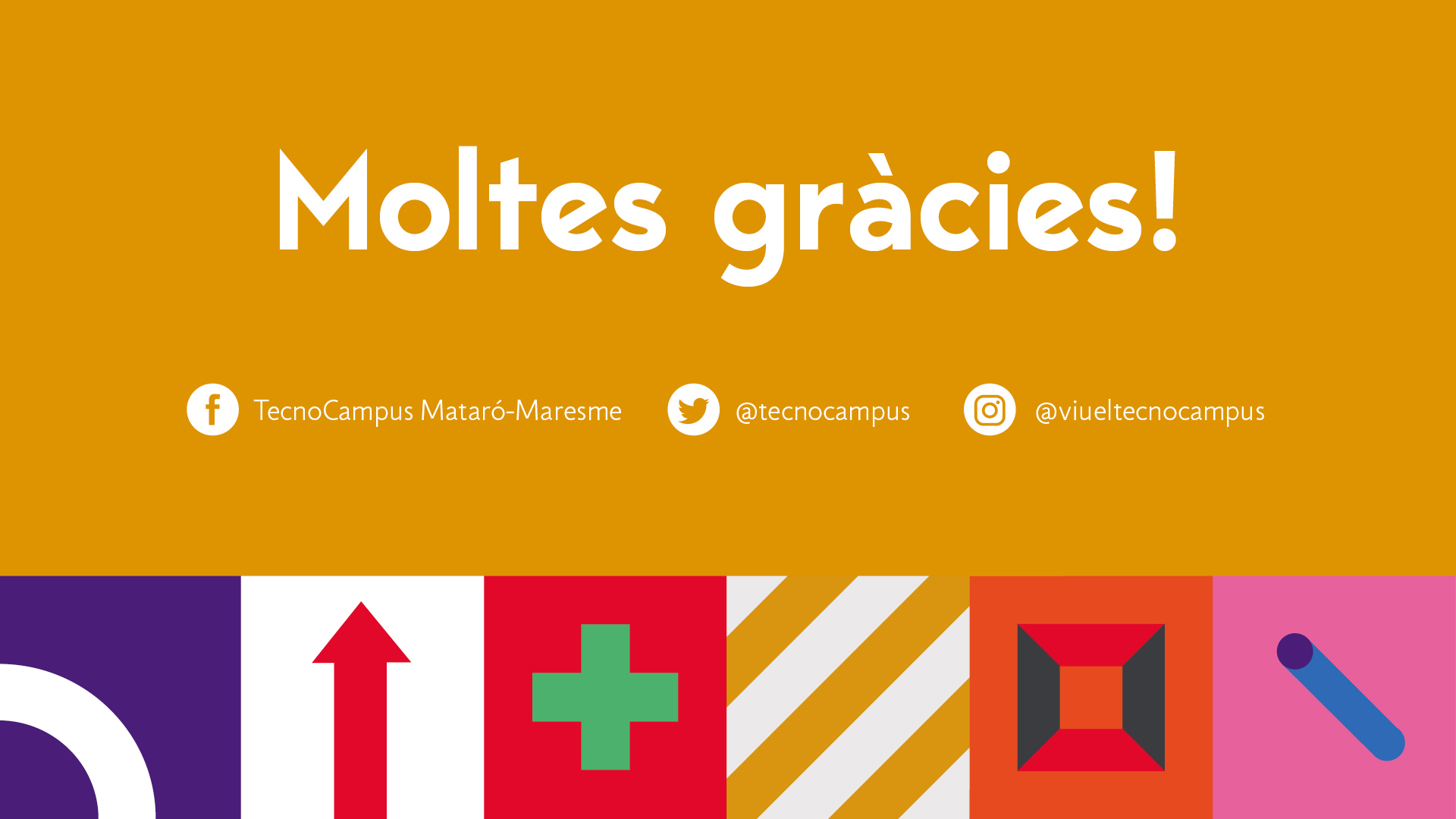